«Методические рекомендации по осуществлению учебного процесса с учетом психофизических особенностей детей с ЗПР»          МКОУ Коченевская СОШ №1 педагог-психолог: Трусова Татьяна Андреевна
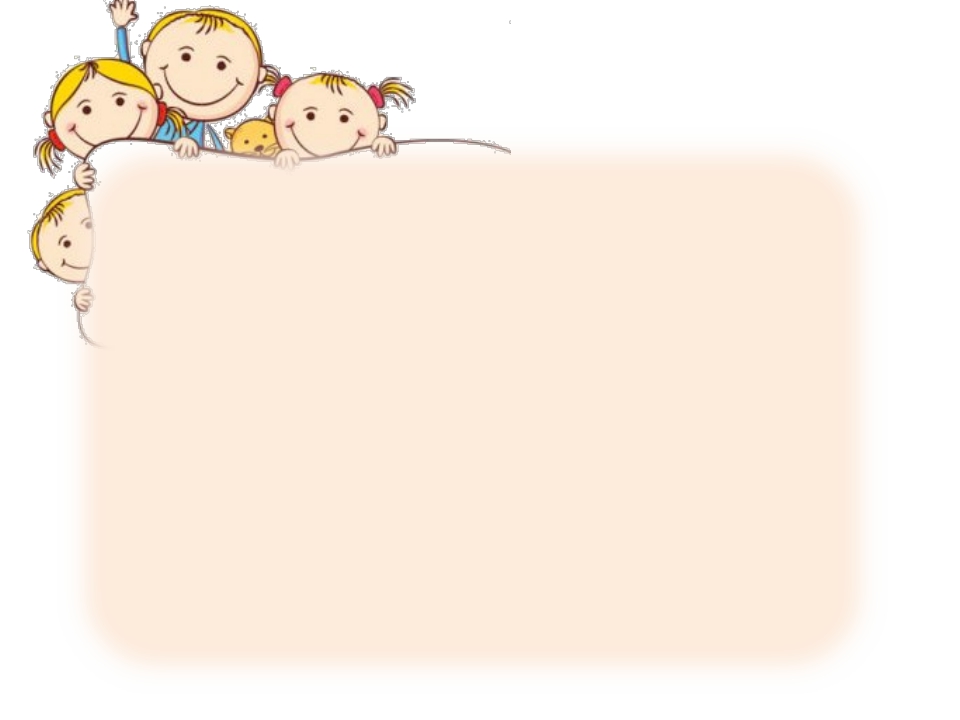 Что такое задержка психического развития? 
   
  Задержка психического развития - это недоразвитие высших психических функций, которое может носить временный характер и компенсироваться при коррекционном воздействии в детском или подростковом возрасте. 

Выражается в недостаточности общего запаса знаний, ограниченности представлений, незрелости мышления, малой интеллектуальной целенаправленности, преобладании игровых интересов в интеллектуальной деятельности.
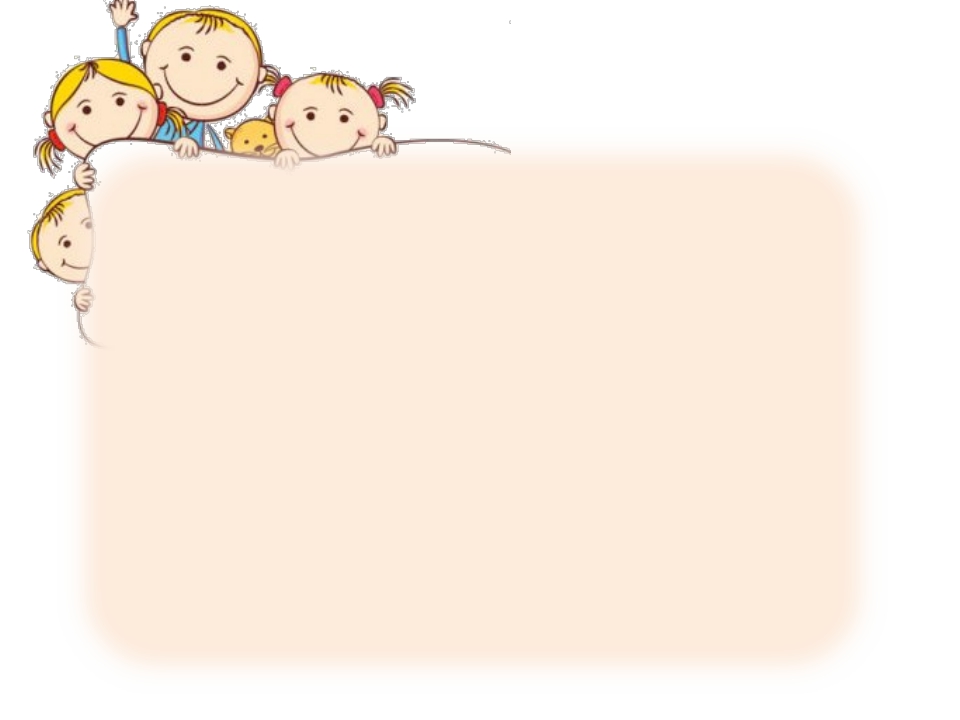 Классификация

  ЗПР психогенного генеза:
1. Неблагоприятные  условия  воспитания  (жестокость со стороны родителей);
2. Гиперопека

   ЗПР конституционного генеза:

1. Дисгармонический относиться к патологическим вариантам.
2. Дети с гармоническим инфантилизмом по психическим и физическим особенностям отстают от своих сверстников на полтора-два года.
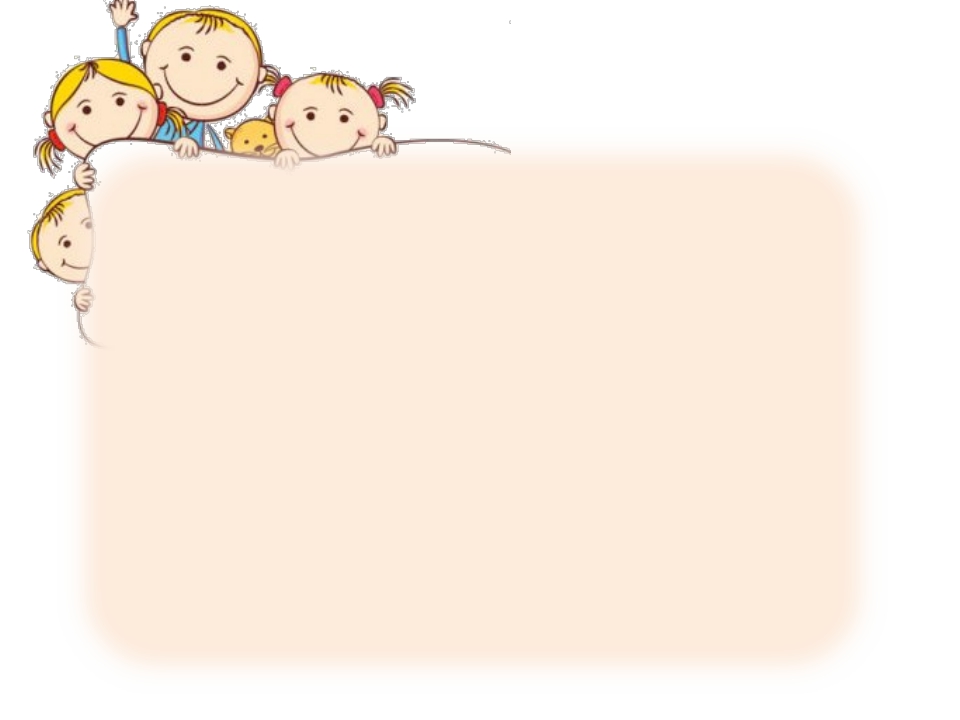 ЗПР  церебрально- органического генеза: Незрелость ЦНС  ребенка и  нарушение  ряда психических функций.

          

       ЗПР соматогенного  генеза: 
Инфекционные,  соматические заболевания ребенка или  хронические 
заболевания матери.
Классификация
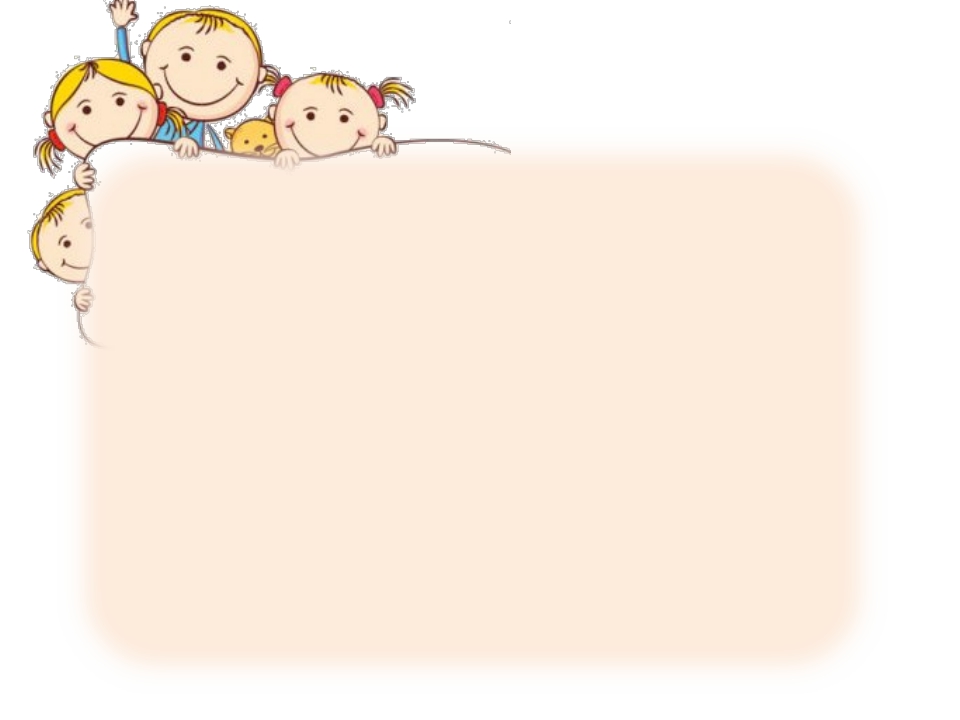 Причины задержки психического развития 

1. Биологические: 
• патология беременности (тяжелые токсикозы, инфекции, интоксикации и травмы), внутриутробная гипоксия плода; 
• недоношенность;
• асфиксия и травмы при родах; 
• заболевания инфекционного, токсического и травматического характера на ранних этапах развития ребенка; 
• генетическая обусловленность. 

2. Социальные: 

• различные виды эмоциональной и социальной депривации ;
• стрессовые ситуации; 
• педагогическая запущенность.
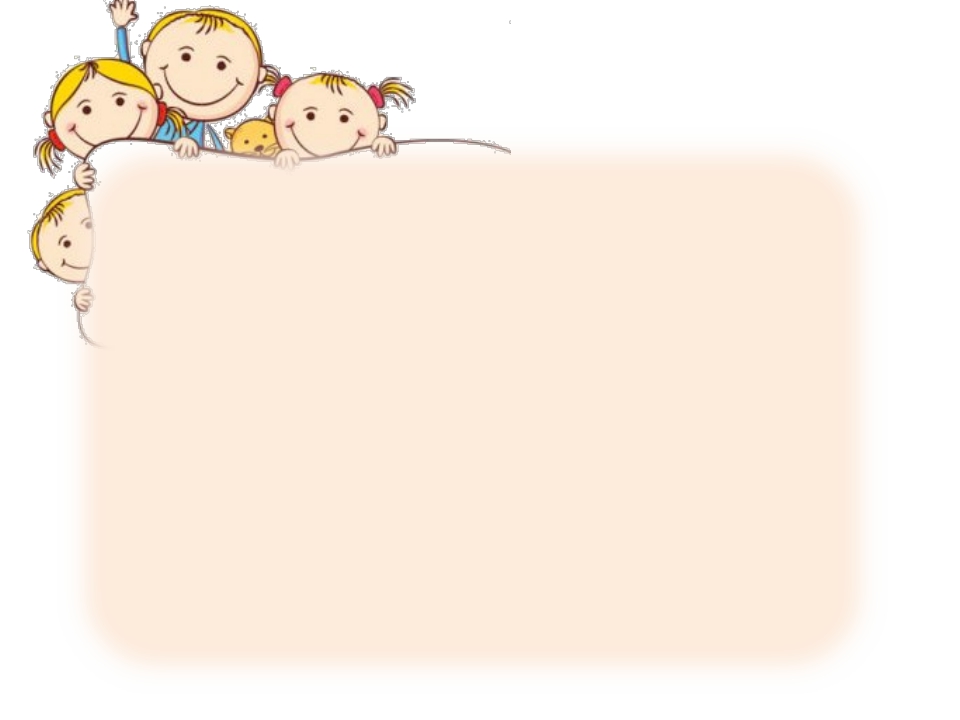 Особенности детей  с ЗПР :
наивностью, 
несамостоятельностью,
непосредственностью, 
 часто конфликтует со сверстниками, 
не воспринимает и не выполняет школьных требований
он прекрасно чувствует себя в игре, прибегая к ней и тех случаях, когда возникает необходимость уйти от трудной для него учебной деятельности, - в учебной деятельности, такой ребенок затрудняется в организации собственной целенаправленной деятельности. 
-словесно-логическое мышление недоразвито, поэтому ребенок долго не может освоить свернутые мыслительные операции. 
 информацию, идущую от учителя, ученик воспринимает (не осознавая себя учеником и не понимая мотивов.)
-достаточно трудно обучаться; 
низкий уровень работоспособности, 
быстрая утомляемость, 
объем и темп работы ниже, чем у нормального ребенка.
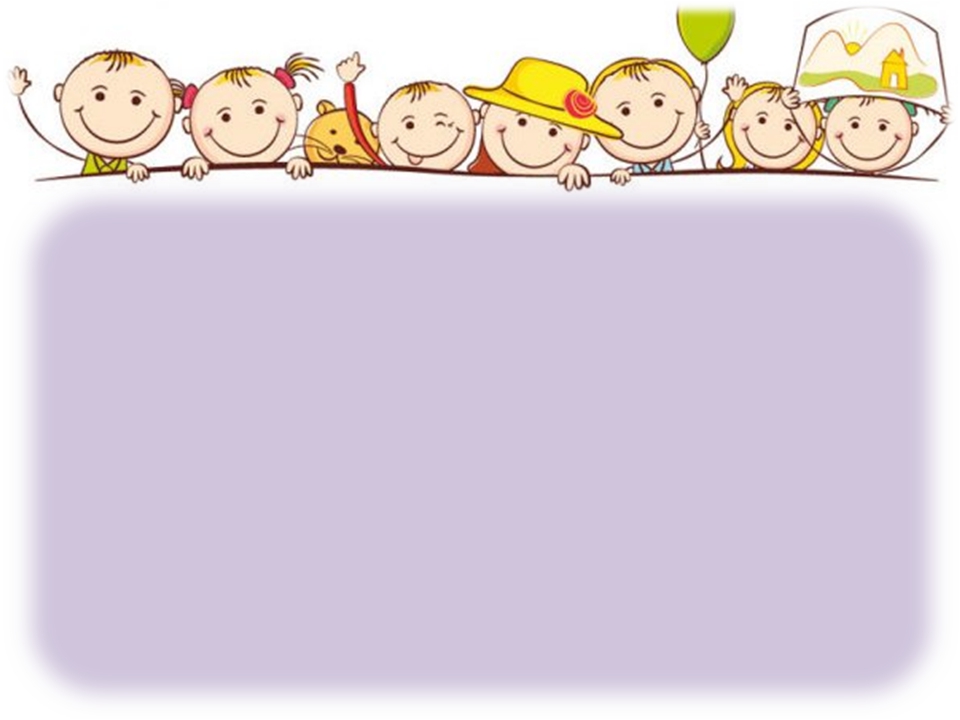 Особенности усвоения математических знаний 
1.Часто допускают ошибки при  выполнении  сложения и вычитания с  переходом через разряд в пределах 20,  100,1000 и т.д.;  
2. Заменяют одно математическое  действие другим;  
3.У учащихся затруднено понимание    математических знаков «<« (меньше) и  «>« (больше).
4.Путают разряды многозначных чисел; 5.С трудом осваивают и применяют  знания табличного умножения и  деления, 
6. Очень затрудняются в решении задач  на движение; 7.Наблюдается также слабая сформированность чертежно­
графических навыков и владение  чертежно­измерительных средств  (линейки, треугольника).
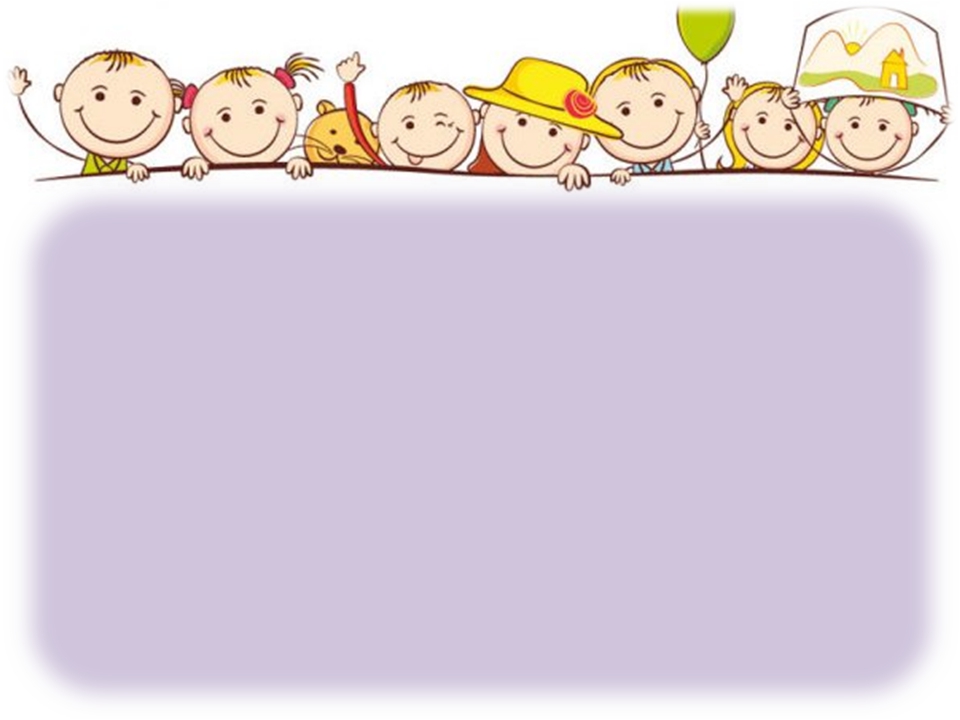 Особенности усвоение навыков чтения:
-Замены парных по глухости и звонкости согласных, перестановки, пропуски, не дочитывают окончания, повторяют звуки и слоги…
Чтение монотонное, маловыразительное с отсутствием пунктуационной интонации;
При пересказе теряют смысловую направленность текста;
Прибегают к слоговому чтению трудных, многосложных, особенно незнакомых слов;
С увеличением скорости чтения может словах и фразах увеличиваться количество ошибок- добавлений;
Могут быть и ошибки ударения в словах, значение которых школьники до конца еще не могут осмыслить, в словах и фразах.
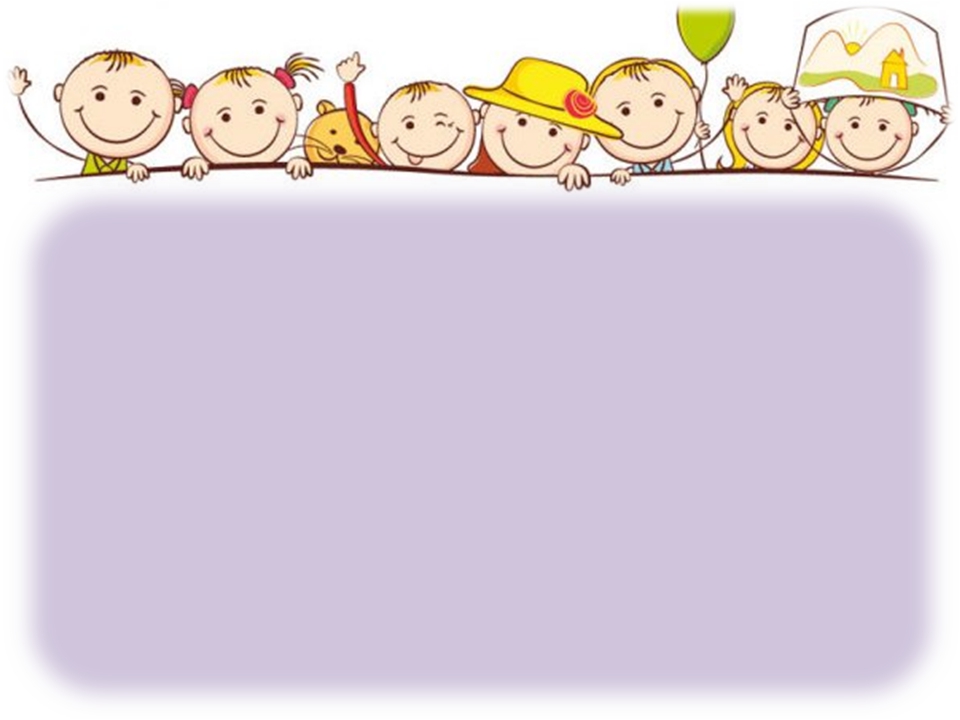 Особенности усвоения правил русского языка:
Замены по звуковому или артикуляционному сходству занимают значительное место среди ошибок, путают буквы по графическому сходству.
Часто встречаются пропуск гласных («здача» вместо задача), согласных («овет» вместо ответ), недописанные окончания («кошк» вместо кошка). 
- Плохо запоминают орфографические  правила  и затрудняются их применять; 
- Затрудняются в запоминании терминов, определений понятий русского языка; 
- С трудом осваивают алгоритм разбора слов по составу, фонетический разбор, разбор предложений. 
- На письме обнаруживается множество ошибок, связанных с недостатками в звуковом и слоговом составе слов;
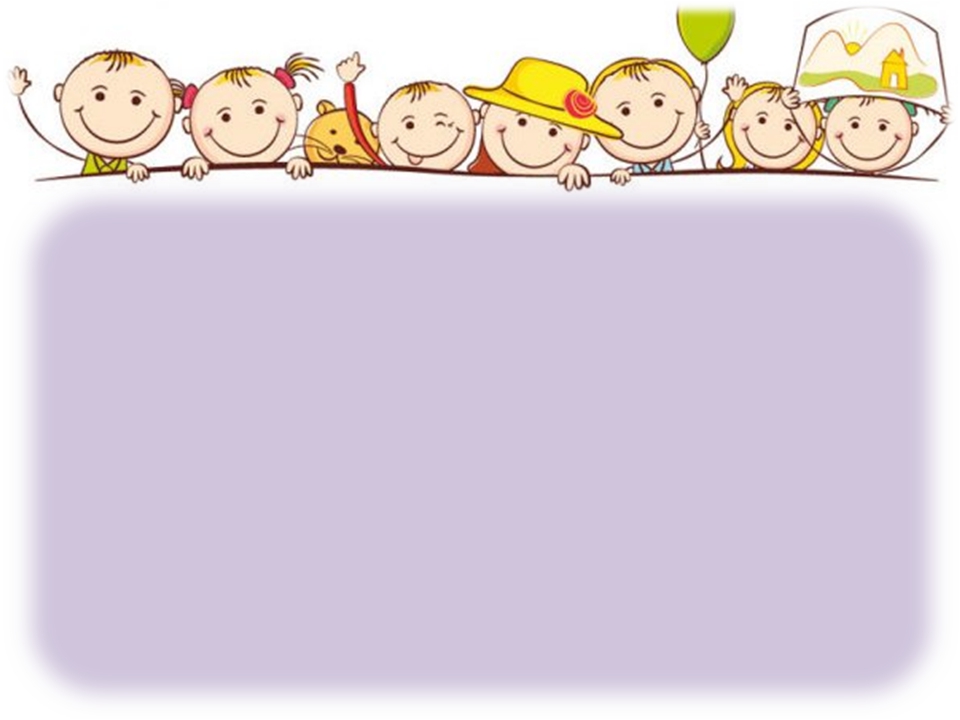 Особенности усвоения правил русского языка:

Оформление письменных работ торопливое и небрежное, отмечается незнание и не соблюдение орфографического режима
. 
 В работах бесчисленные исправления, большое количество неисправленных ошибок даже после разбора выполненного задания; 

Большинство учеников не соблюдают строку, элементы многих из записанных ими букв растянуты или, наоборот, сужены; 

- Пропускают гласные и согласные в середине и конце слова, пропускают слоги, звуковые замены, перестановки и добавления, обозначение мягкости согласных с помощью гласных и мягкого знака.
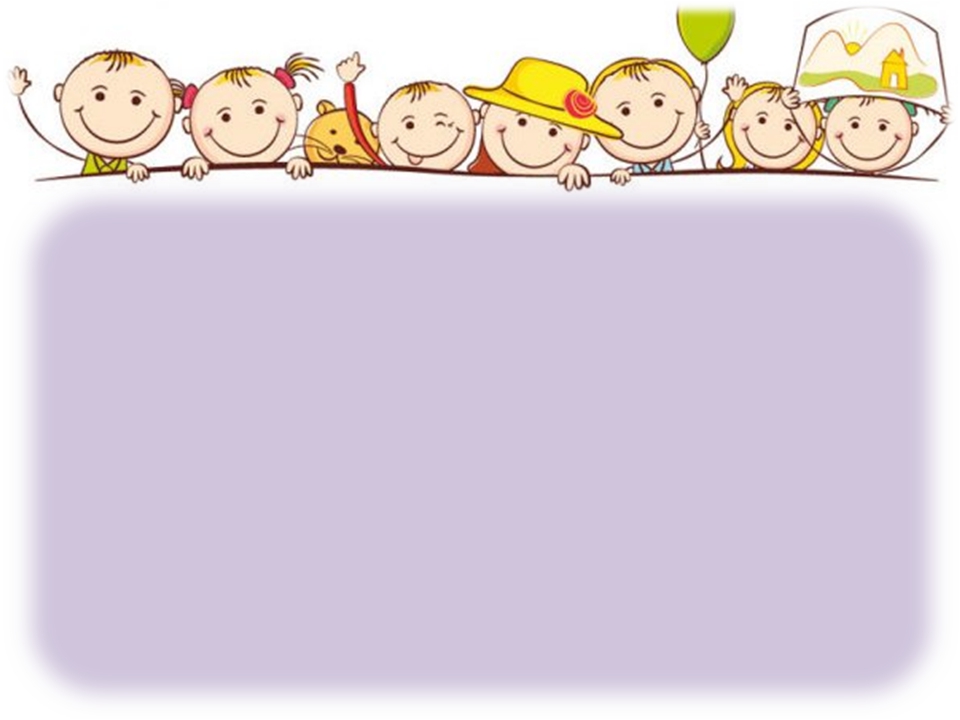 Коррекционно-педагогические подходы:

- индивидуальный подход;
учебный материал должен преподноситься небольшими дозами;
приучать ребёнка пользоваться ранее усвоенными знаниями;
разнообразие видов  занятий; (психологическое сопровождение, коррекционно-развивающие занятия)
говорить с ребёнком мягким, доброжелательным тоном и поощрять его за малейшие успехи;
толерантность
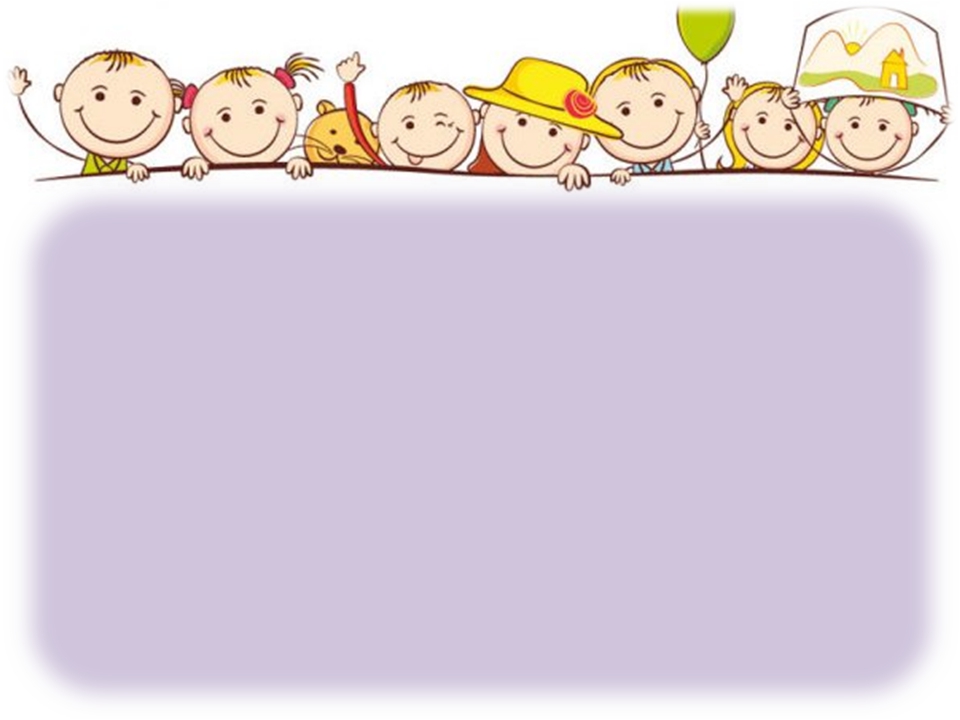 Рекомендации учителям по организации учебной деятельности:
-Соблюдение охранительного режима: 
-Игнорирование отрицательных поступков; 
-Переключение на другой вид деятельности, если возникают затруднения;
-Ровный, спокойный, доброжелательный тон учителя;
-Дозирование учебной нагрузки;
-Положительная оценка не только успехов, но и прилежания; 
-Поэтапное формирование деятельности:
 -Постановка доступных целей; 
-Выполнение заданий по частям или с использованием заданного внешнего алгоритма действия; 
-Оценивание ответов на уроке с учётом имеющихся речевых и психических нарушений; 
-Темп деятельности на уроке должен быть снижен; 
-Проведение дополнительной словарной работы на каждом уроке, проговаривание заданий вслух.
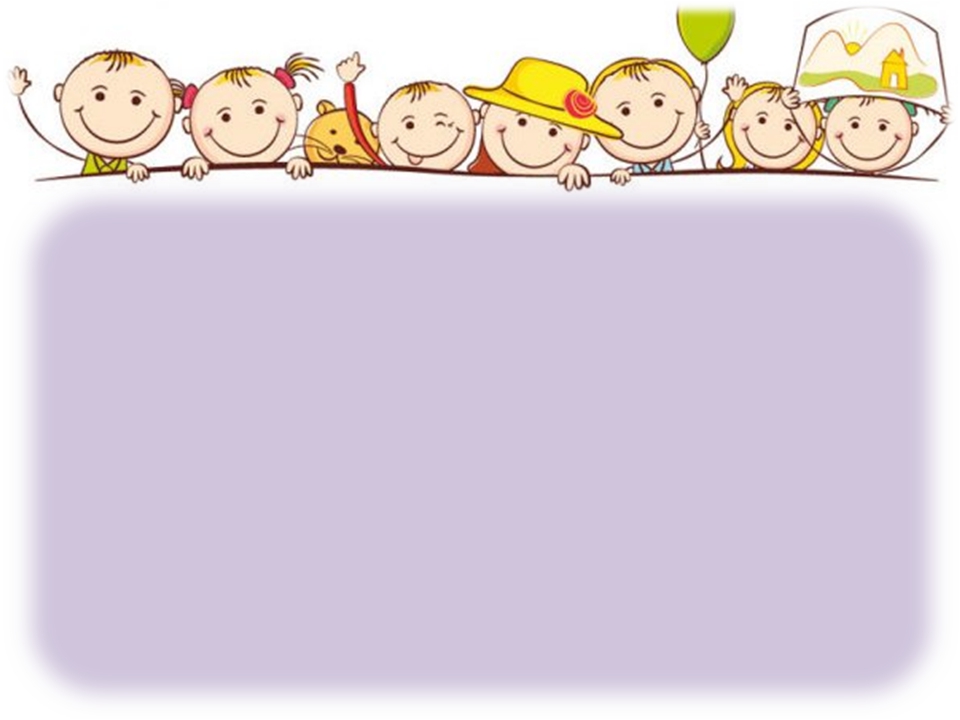 изучение грамматических правил должно происходить на опорных таблицах с выделением ключевых слов правила.

при изучении правил используем памятки, алгоритмы.
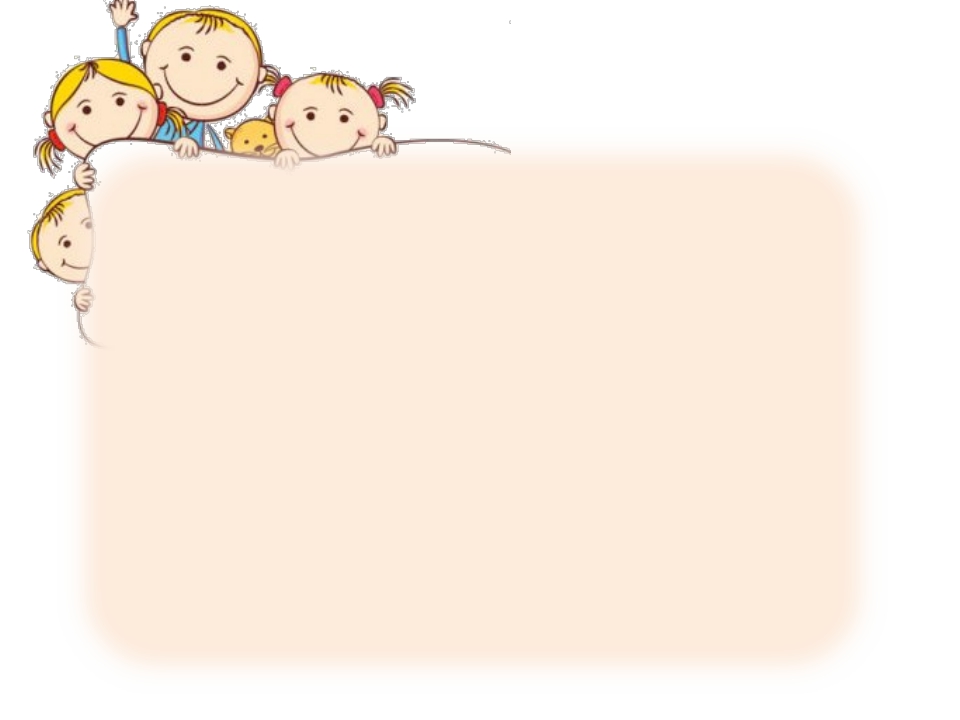 Все, что мы говорим таким детям с следует неоднократно повторить. В то же время обнаруженная у детей с ЗПР неустойчивость внимания требует повторения одного и того же материала с некоторыми видоизменениями в форме его изложения. Такое повторение ранее изложенного может быть использовано как средство привлечения произвольного внимания к наиболее важному в объяснении. Это будет повышать значимость повторяющихся сообщений, готовность к их восприятию.
•
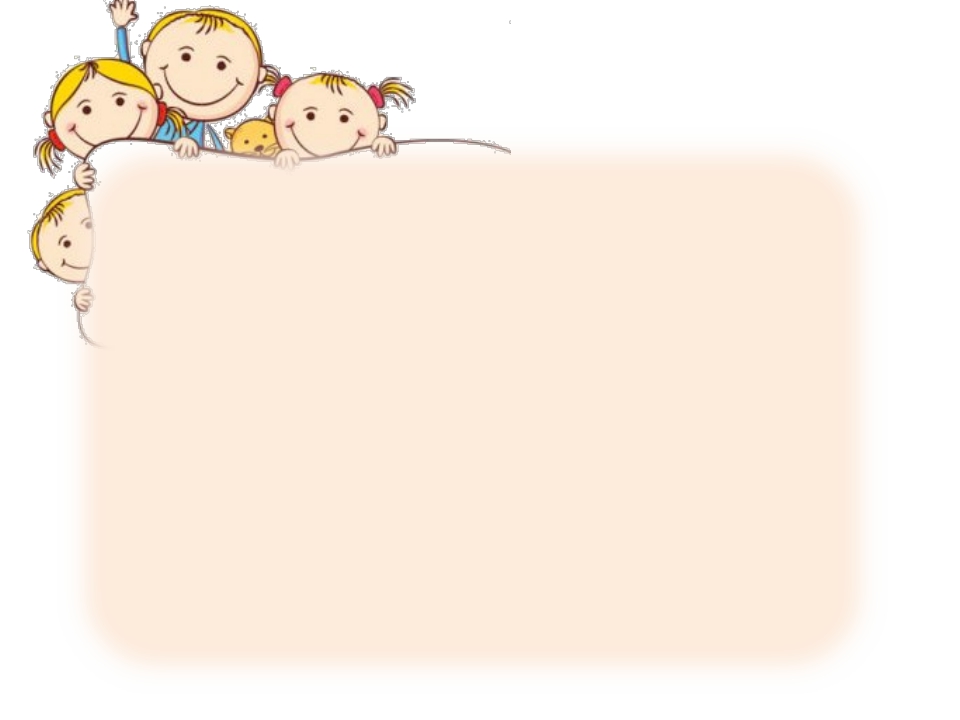 ВЫВОД:

     Обучение детей с ЗПР на основе изложенных положений, обеспечивает не только положительное усвоение знаний, умений и навыков в объеме начальной и средней школы, но и способствует преодолению негативных особенностей их умственного и личностного развития.
•
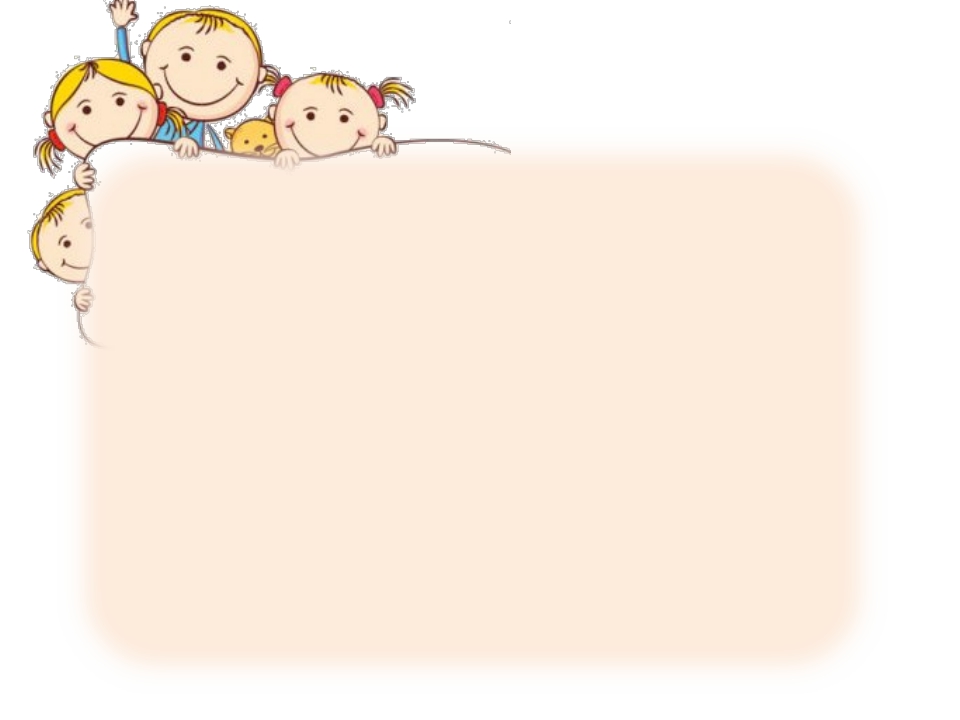 •
Мы лишаем детей будущего, если продолжаем учить сегодня так, как учили этому вчера. 

Д. Дьюи
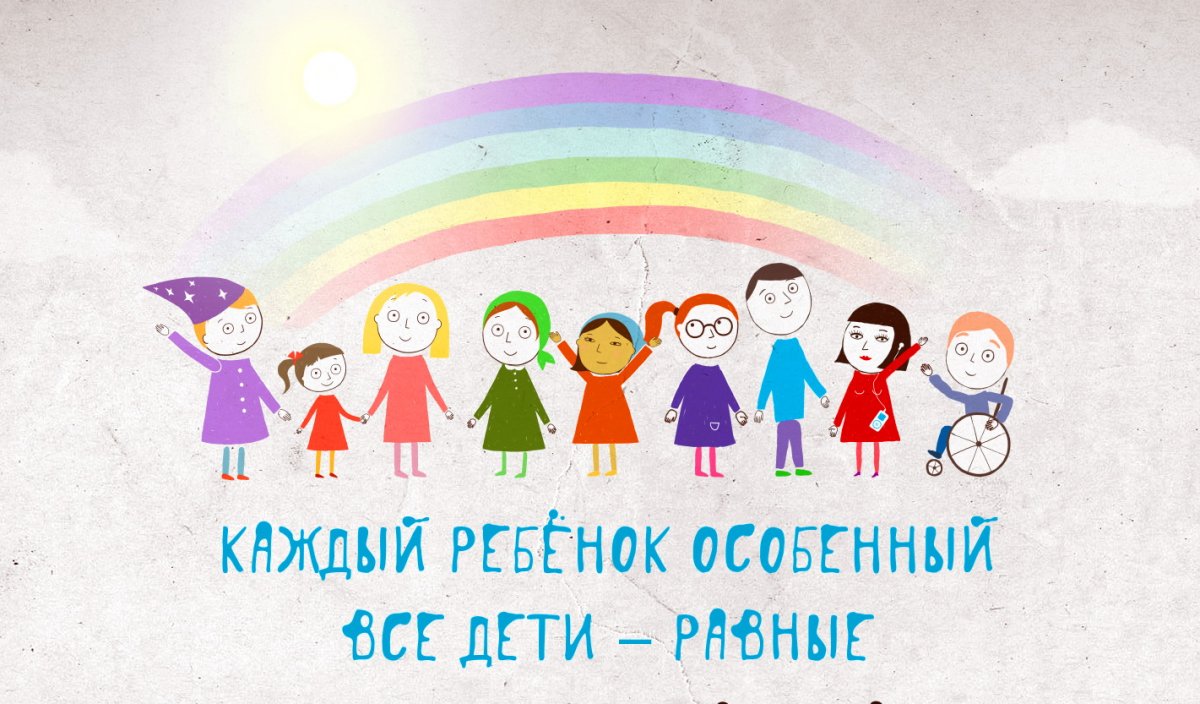 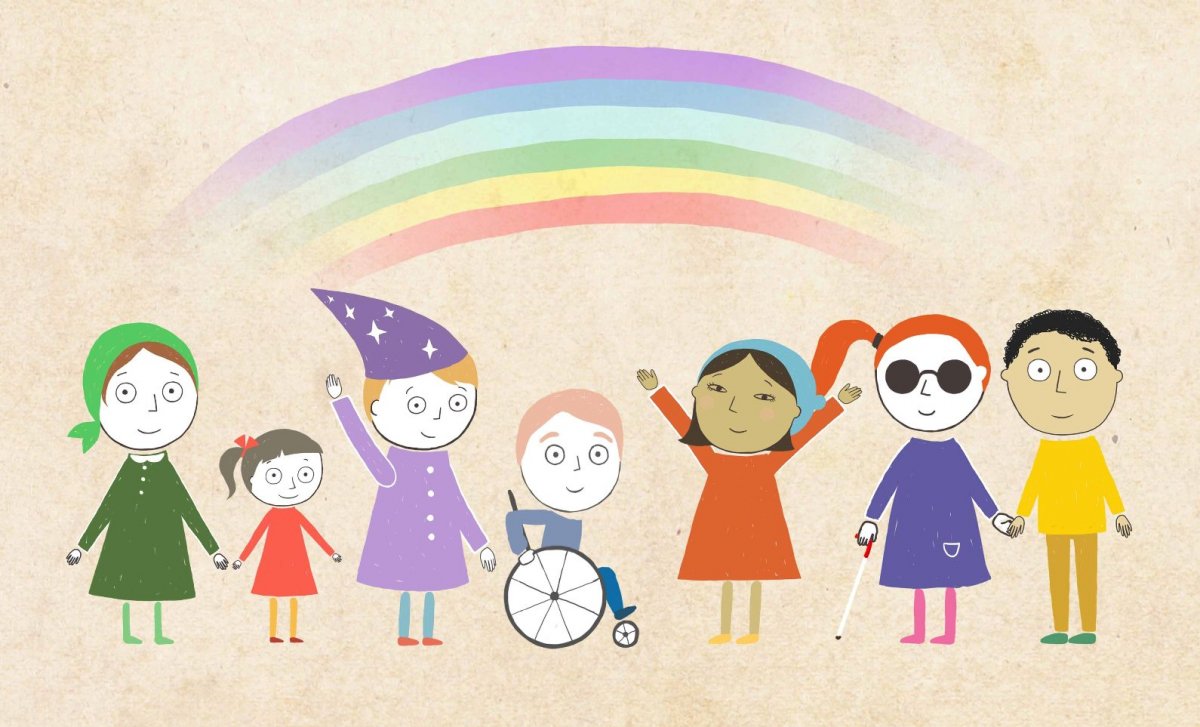 Спасибо за внимание!